Digital Stories for Assessment
Benefits of digital stories
Not all students achieve so well with traditional assessment tasks (essays/ exams) – need to be innovative 
Adds a creative element to the assignment
Emotions and emotional intelligence can be easier to show with this approach (Christiansen, 2011) and Petty found empathy can be engendered in the watcher (Petty et al., 2020)
Develop more digital skills – useful for a digital workforce in the future
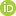 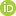 Laura Lowe
“A story has no beginning or end: arbitrarily one chooses that moment of experience from which to look back or from which to look ahead.”
 (Grahame Greene)
What is a digital story & why use it?  (Dreon et al., 2011)
A multimedia piece of work used to tell a story.
Can include images, video, music, narration etc..
Various programmes – PowerPoint, Powtoon, iMovie etc..
Particularly useful for reflective work or sharing personal experience (Lang et al., 2019).
Images and video can be more effective for showing emotions and demonstrating communication skills than solely through words.
Challenges of digital stories 
Students have to learn new approaches – raises anxiety
Digital natives at an advantage (Prensky, 2001)
Tempting to fill the screen with text to replicate an essay
Some students feel uncomfortable narrating
Do all students have equal access to equipment (Dreon et al., 2011)
A different way of marking & staff fears (Wakefield & France, 2010)
What did we do?
1st year communication module in mental health nursing
75 students, significant proportion of mature students (not digital natives (Prensky, 2001))  
Tell the story of their communication journey with a service user in their digital story
Often included snippets of conversation to demonstrate these skills 
Back this up with theory
Reflect on their communication (threaded throughout or at the end)
Student feedback
Using a digital story to write an assignment was quite daunting initially, being a new experience. Once I deciphered how it works, I found the opportunity to be creative, endless. The combination of visual and written communication made the assignment very interesting and reduced the need to waffle.
I thoroughly enjoyed it. I also felt it was a good way to assess students creativity this skill is often useful when working with clients.
References
Christiansen, A. (2011). Storytelling and professional learning: a phenomenographic study of students’ experience of patient digital stories in nurse education. Nurse Education Today, 31(3), 289-293
Dreon, O., Kerper, R.M., Landis, J. (2011) Digital Storytelling: A Tool for Teaching and Learning in the YouTube Generation, Middle School Journal, :42(5), 4-10, DOI: 10.1080/00940771.2011.11461777 
Lang, M., Laing, C., Moules, N., Estefan. A. (2019). Words, Camera, Music, Action: A Methodology of Digital Storytelling in a Health Care Setting. International Journal of Qualitative Methods, 18, 1-10. https://doi.org/10.1177/1609406919863241
Petty, J., Jarvis, J., Thomas R. (2020). Exploring the impact of digital stories on empathetic learning in neonatal n ruse education. Nurse Education in Practice, 48 https://doi.org/10.1016/j.nepr.2020.102853
Prensky, M. (2001). Digital Natives, Digital Immigrants. Part 1. On the Horizon, 9(5), 1-6.
 https://doi.org/10.1108/10748120110424816
Wakefield, K., France, D. (2010). Bringing digital stories into assessment. Planet, 23(1), 63-67. DOI: 10.11120/plan.2010.00230063
I was petrified initially … I already had good IT skills (or so I thought). As I began to formulate my story and develop the presentation …I began to enjoy and get really excited about the endless possibilities.  It builds on skills that are needed to excel in today's world. I thoroughly enjoyed doing it.
Through the use of a variety of images, music and videos, I was able to create digital storytelling with a strong emotional component.
I found the digital story  a valuable assessment…which was fun. This is especially helpful for someone like me who struggles with essay writing and provided a different and fun way of learning and presenting my work.
It was technically hard for me but I managed after spending one month on it. Maybe if I had use PowerPoint I might have scored higher mark.
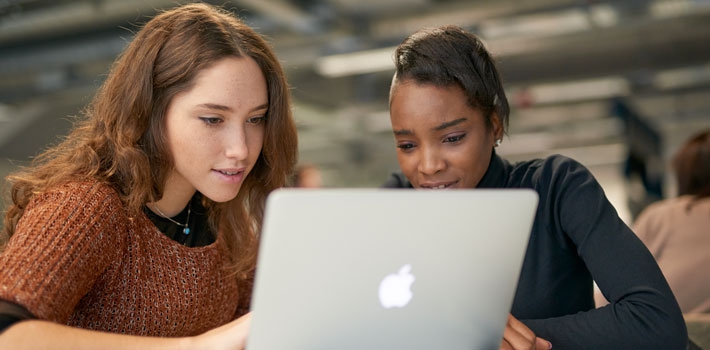 This Photo by Unknown Author is licensed under CC BY-NC-ND